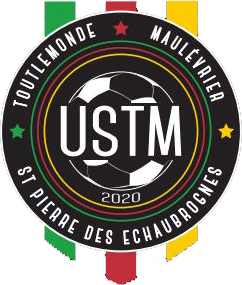 Programme de préparation physique individuelle
Saison 2021-2022
Votre préparation physique individuelle se décompose sur 5 semaines. Elle peut être associée à
une reprise de contact avec le ballon sous forme de jonglerie. Le footing se fait au rythme que vous voulez 

Le « FARTLEK » est un mot barbare qui consiste à faire 20 ou 30 min de footing en échauffement puis
10, 15, 20 min de travail aléatoire avec accélérations (ce ne sont pas des sprints) :
Suivie d’une récupération qui doit être au minimum égale au temps de travail et ne doit pas
excéder 3 min

 Pour mener à bien ses entrainements individuels vous devez vous munir d’une montre
chrono ou d’un téléphone pour les fractionnés. 

-Les abdos doivent être une alternance d'exercice spécifique aux footballeurs : grands droits,
obliques, gainage. Je vous rappelle qu'il est primordial que vous vous hydratiez (de l’eau) au
maximum et respectiez au mieux les intervalles de récupération. Ce programme est un conseil qui peut
être utilisé partout (même en vacances).
-Eviter de courir sous une grande chaleur 
-Les étirements sont d’une grande importance afin d’éviter des problèmes musculaires
-Eviter les kilos en trop et les excès ( alimentation saine et hygiène de vie ) 

La période de préparation physique d’avant saison est très importante, elle conditionne votre
année de compétition. Plus un joueur est prêt physiquement, meilleur il sera,

N’oubliez pas que :
- L’on perd l’intégralité du bénéfice des efforts antérieurement fournis après 15 jours d’arrêt
- Il faut 6 a 8 semaines pour remettre un joueur en condition 
- Il faut 3 mois pour retrouver le rythme de la compétition
LUNDI : Footing de 30min à allure régulière.( 2x15 min avec 3 min de recuperation)
 *Renforcement musculaire (10min). : 
3 x 30 abdos + 2 x 20 pompes+ gainage
 *Étirements passifs ( 12 à 15 secondes)

MERCREDI  : Footing de 30min à allure régulière.  ( 2x15 min avec 3 min de récupération)
  *Renforcement musculaire (10min). : 
3 x 30 abdos + 2 x 20 pompes+ gainage
 *Étirements passifs ( 12 à 15 secondes)

Vendredi : Footing de 40min (ou 2 x 20) à allure régulière.
 * Renforcement musculaire (10min). : 
3 x 30 abdos + 2 x 20 pompes+ gainage
 *Étirements passifs ( 12 à 15 secondes)
Semaine  du 31 mai au 06 juin
LUNDI : Footing de 30min à allure régulière.
 *Renforcement musculaire (10min). : 
3 x 30 abdos + 2 x 20 pompes+ gainage
 *Étirements passifs ( 12 à 15 secondes)

MERCREDI  : Footing de 10 min à allure régulière. 10 min allure soutenue ,10 min à allure régulière 
*Renforcement musculaire (10min). : 
3 x 40 abdos + 2 x 25 pompes+ gainage
*Étirements passifs ( 12 à 15 secondes)

Vendredi : Footing de 40min (ou 2 x 20) à allure régulière.
 * Renforcement musculaire (10min). : 
3 x 40 abdos + 2 x 25 pompes+ gainage
 *Étirements passifs ( 12 à 15 secondes)
Semaine du 7 au 13 juin
LUNDI : Footing de 10 min à allure régulière. 10 min allure soutenue ,10 min à allure régulière 
*Renforcement musculaire (10min). : 
3 x 40 abdos + 2 x 25 pompes+ gainage
*Étirements passifs ( 12 à 15 secondes)

MERCREDI  :Footing de 20min à allure régulière.
+  8 fois 30s à allure soutenue + récupération de 30s à allure légère.
  Footing de 10min à allure de récupération.
*Renforcement musculaire (10min). : 
3 x 40 abdos + 2 x 25 pompes+ gainage
*Étirements passifs ( 12 à 15 secondes)

Vendredi : Footing de 20min à allure régulière.
 + Enchainement de 15min allure progressive
 (5min à 12km/h - 5min à 13km/h - 5min à 13km/h).
 Footing de 10min à allure de récupération
*Renforcement musculaire (10min). : 
3 x 40 abdos + 2 x 25 pompes+ gainage
*Étirements passifs ( 12 à 15 secondes)
Semaine du 14 au 20 juin
LUNDI : Footing de 10 min à allure régulière. 15 min allure soutenue ,5 min à allure régulière 
*Renforcement musculaire (10min). : 
3 x 40 abdos + 2 x 25 pompes+ gainage
*Étirements passifs ( 12 à 15 secondes)

MERCREDI  :Fartlek de 45 minutes, (course continue durant 30 minutes et changements de rythme durant les 15 dernières minutes, (20 sec toutes les 3 mins ) *Renforcement musculaire (10min). : 
  3 x 40 abdos + 2 x 25 pompes+ gainage
 *Étirements passifs ( 12 à 15 secondes)

Vendredi : Footing de 20 min à allure régulière.
 + Enchainement de 15min allure progressive
 (5min à 12km/h - 5min à 13km/h - 5min à 14km/h).
 Footing de 10min à allure de récupération
*Renforcement musculaire (10min). : 
3 x 40 abdos + 2 x 25 pompes+ gainage
*Étirements passifs ( 12 à 15 secondes)
Semaine du 21 au 27 juin
LUNDI : Footing de 40min à allure régulière.
 *Renforcement musculaire (10min). : 
3 x 30 abdos + 2 x 20 pompes+ gainage
 *Étirements passifs ( 12 à 15 secondes)

MERCREDI  : Fartlek:  20min d'échauffement en endurance puis 15 min avec accélération de 20 secondes toutes les 2 minutes puis retour à un rythme de course normal
*Renforcement musculaire (10min). : 
  3 x 40 abdos + 2 x 25 pompes+ gainage
 *Étirements passifs ( 12 à 15 secondes)

Vendredi : Fartlek  20min d'échauffement en endurance puis 15 min avec accélération de 30 secondes toutes les 2min00  puis retour à un rythme de course normal
*Renforcement musculaire (10min). : 
  3 x 40 abdos + 2 x 25 pompes+ gainage
 *Étirements passifs ( 12 à 15 secondes)
Semaine du 28 juin au 4 juillet
LUNDI : Footing de 40min à allure régulière.
 *Renforcement musculaire (10min). : 
3 x 30 abdos + 2 x 20 pompes+ gainage
 *Étirements passifs ( 12 à 15 secondes)

MERCREDI  : Fartlek  20min d'échauffement en endurance puis 15 min avec accélération de 20 secondes toutes les 2 minutes puis retour à un rythme de course normal
 *Renforcement musculaire (10min). : 
 3 x 40 abdos + 2 x 25 pompes+ gainage
 *Étirements passifs ( 12 à 15 secondes)

Vendredi 09/07 : Reprise de l’entrainement collectif
Semaine du 5 au 9 juillet
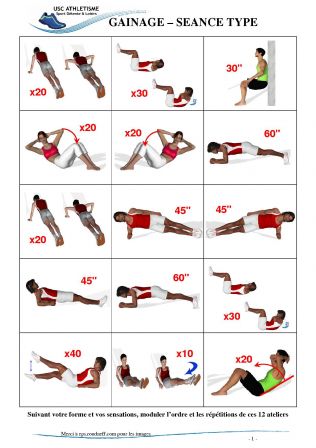